Structure of the Ministry of Foreign Affairs -  25.1.18
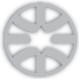 Lieutenant Colonel Senior Accountant
Accountant of the Ministry
Senior Deputy Chief Accountant
Wage division in Israel and abroad
Computerization Division
Operations Division
Division of material resources
Foreign Security Division
Organization and Administration Division
Individual and Welfare Division
Central Budgeting Division
Department of Consular Affairs
Consular Division
Deputy Legal Advisor
Legal Counsel
Deputy Legal Advisor
Ministry of Defense Division
Ministry of Defense and Foreign Aid Division
Economics Department
Economics Division
סגן ר' אגף מש"ב
Division of Diaspora and Religions
Department of Public Diplomacy
Divisions Division
Division of Cultural and Scientific Relations
CEO
Deputy CEO
Division for Strategic Affairs
Division for Strategic Affairs
Division for International Organizations
Division for International
 Organizations
North America Division
North America Division
Europe Division
Europe Division
Head of Array
Political-strategic
Asia and Pacific Division
Asia and Pacific Division
Latin America Division
Latin America Division
Africa Division
Africa Division
Middle East Division
Center for Political Research
Euro-Asia Division
Functional division
Center for Political Research
Middle East Division
Inspector General
Internal Audit Division
Ceremony Division and 
official guests
Coordination and Political Planning Division
Political Planning Division
Status and Coordination Center
Human Capital Division abroad
Human Capital and
 Training Division
Human Capital Division
Training Division